Spørreskjema-undersøkelser
Kapittel 7
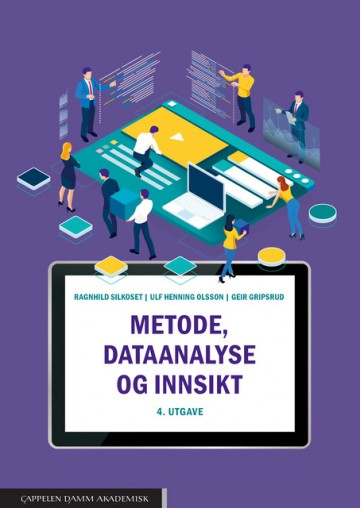 © Ragnhild Silkoset
SpørreskjemaundersøkelserTemaet her er hvordan man måler begreper og variabler i en spørreskjemaundersøkelse. Riktige prosedyrer for å lage spørsmål i en spørreundersøkelse har stor påvirkning på analysene og kvaliteten til undersøkelsen. Valg av datainnhentingsmetode påvirker resultatene.
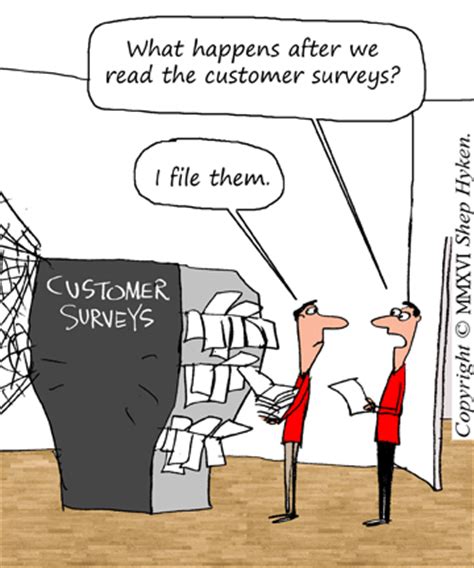 Syv temaer:
Begrepsanalyse og operasjonalisering
Validitet og reliabilitet
Skalabruk
Holdnings- og profilmålinger
Skalaverdier
Spørsmålsutforming
Datainnhenting
2
Begrepsanalyse og operasjonaliseringDefinisjon av begreper avgjør hva som er inkludert og ikke i begrepet. Operasjonalisering er prosessen med å oversette teoretiske begrep til empiriske mål. Må skille mellom konsepter, begreper, dimensjoner, variabler og latente begrep.
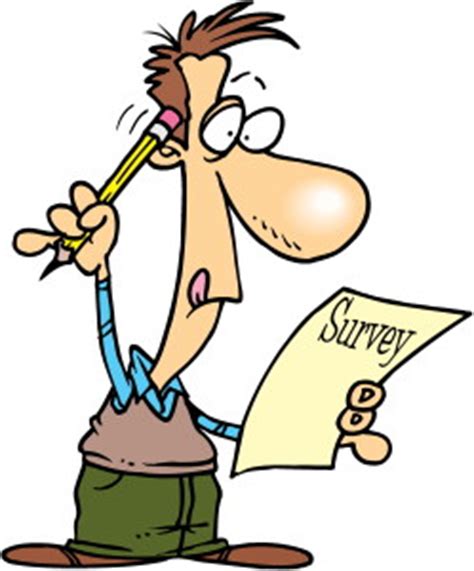 Fire punkter:
Definisjon
Operasjonalisering
Målinger
Fra teori til empiri
3
Validitet og reliabilitetVurdering av hvorvidt spørsmålene som stilles er gyldige mål på de teoretiske variablene som de skal måle. Skiller mellom validitet som avdekker systematiske feil i målingen og reliabilitet som avdekker tilfeldige feil i målingen.
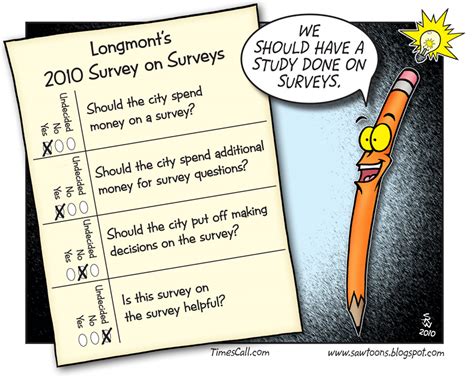 Fem typer:
Innholdsvaliditet
Begrepsvaliditet
Konvergent validitet
Divergent validitet
Overflatevaliditet
Statistisk konklusjonsvaliditet
Reliabilitet
4
SkalabrukSkalabruk handler om hvilke svaralternativer en respondent skal kunne bruke. Har stor betydning på analyser, og en anbefaling er å løfte skalabruken til så høyt nivå som mulig. Høyt nivå er forholdstallsnivå, lavt nivå er nominal (kategori) nivå.
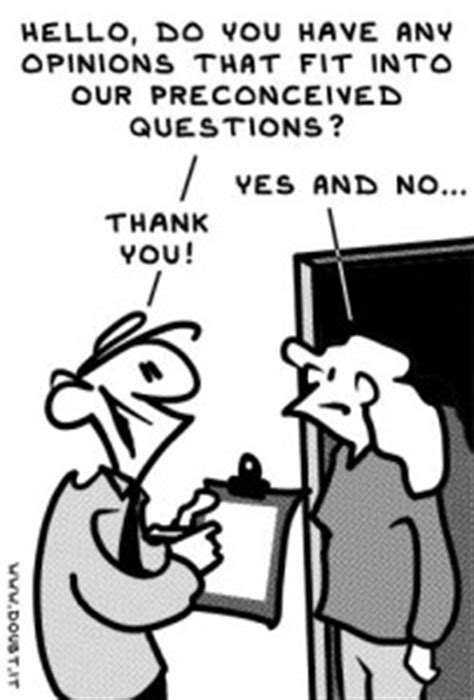 Fire målenivåer:
Nominalnivå
Ordinalnivå
Intervallnivå
Forholdstallsnivå
5
Holdnings- og profilmålingSkiller mellom faktavariabler, atferdsvariabler, kunnskapsvariabler, og holdnings- og persepsjonsvariabler. Holdninger kan ikke måles direkte. Bruker en rekke spørsmål for å fange opp fenomenet. Tar utgangspunkt i tidligere operasjonaliseringer. Tilpasses kontekst
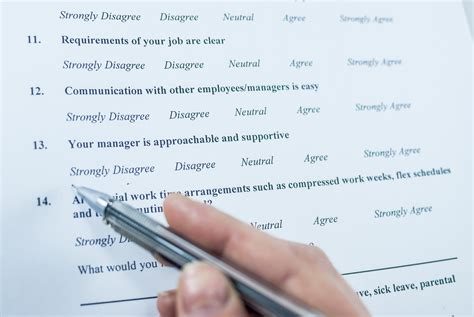 To typer:
Likert skalaen
Semantisk differensialskala
6
SkalaverdierI spørsmålsutformingen kan man velge å ha komparative skaler, hvor respondenten skal rangere eller fordele en vekting, eller ikke-komparative hvor de svarer innenfor gitte kategorier eller på en grafisk linje. Vanlig kategoriskala brukes mest
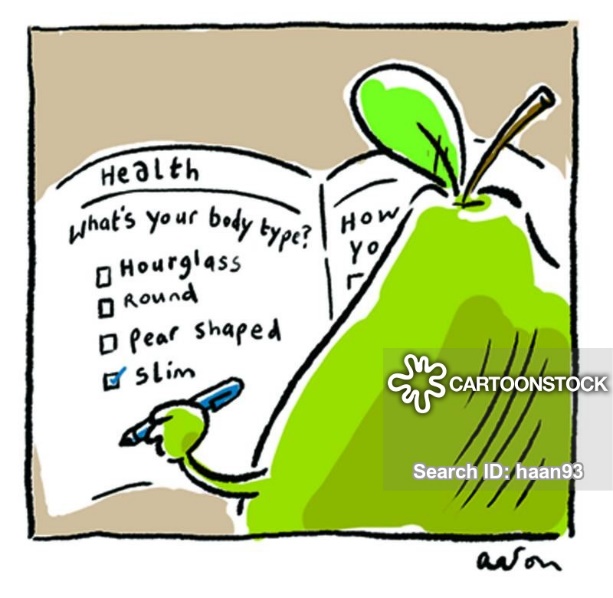 To temaer:
Komparativ skala
Rangorden
Konstant sum
Ikke-komparativ skala
Vanlig kategori skala
Grafisk skala
7
Spørsmålsutforming og rekkefølgeOfte spør man om ting som ikke har betydning for studien. Dermed risikerer man at respondenten ikke svarer på alle spørsmål. Forstår de ikke ordlyden, er svarene verdiløse.  Rekkefølgen på spørsmål er viktig
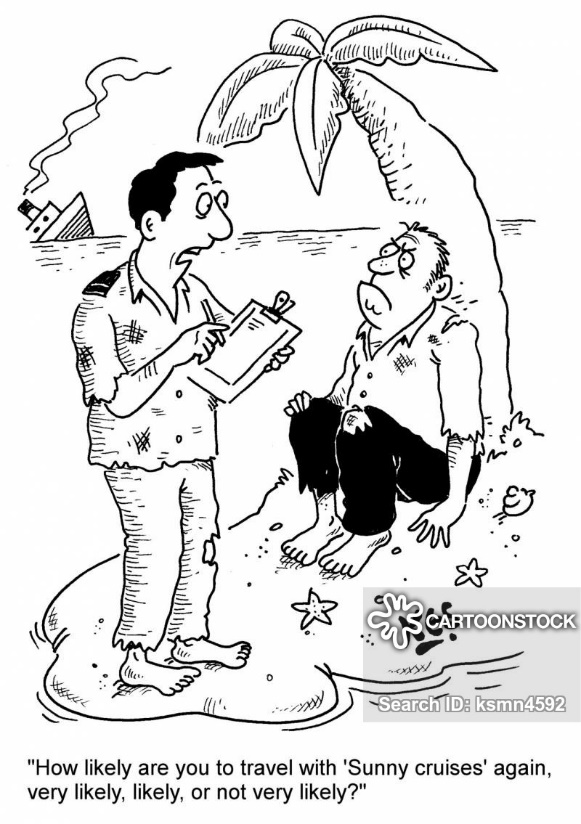 Fire temaer:
Bruk av åpne eller lukkede svaralternativer
Ordlyd i spørsmålene
Unngå 
implisitte antakelser
ledende spørsmål
Generaliseringer
doble spørsmål
Rekkefølge
Pretest
8
DatainnhentingValg av datainnhentingsmetode påvirker hvilke virkemidler man kan bruke, hvilke ressurser som kreves, i hvilken grad respondenten kan bli påvirket av intervjueren, samt responsraten
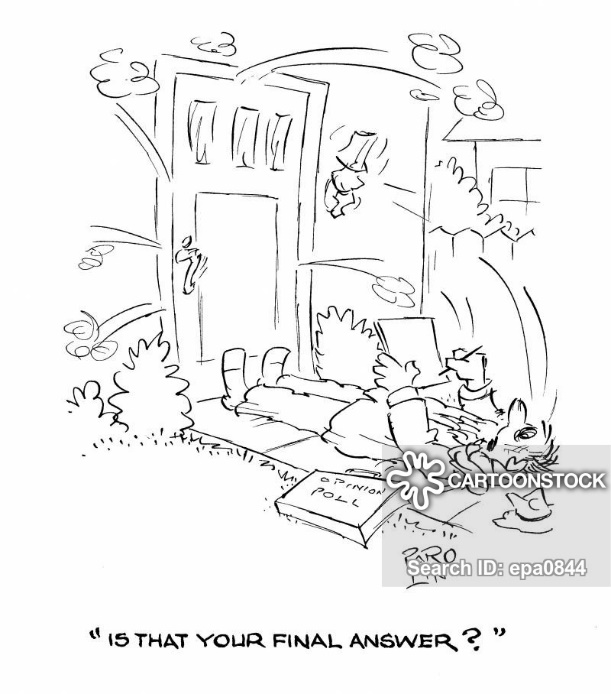 Fire metoder:
Personlige intervjuer
Online løsninger
Telefonintervjuer
Postale spørreskjemaer
9
Oppsummering Ved å jobbe systematisk med utvikling av spørreskjemaet og datainnsamlingsmetode øker man kvaliteten på undersøkelsen og de resultater man kommer frem til i analysene.
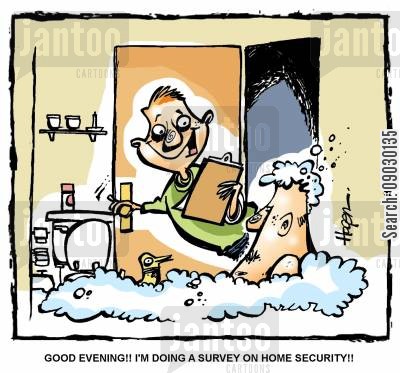 Syv temaer:
Begrepsanalyse og operasjonalisering
Validitet og reliabilitet
Skalabruk
Holdnings- og profilmålinger
Skalaverdier
Spørsmålsutforming
Datainnhenting
10